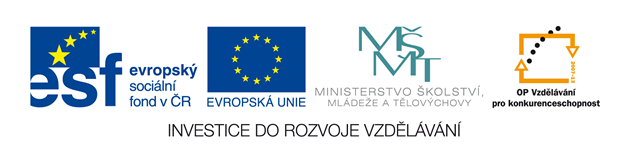 Česká republika -ČR oblast mírného podnebného pásu
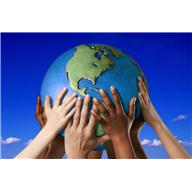 Česká republika se nachází na severní polokouli v oblasti mírného podnebného pásu. Podnebí je ovlivněno :
Vzdáleností od moře




 rozdílnou nadmořskou výškou krajiny
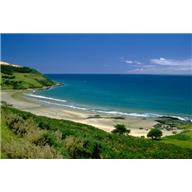 Z porostů se u nás vyskytují lesy :
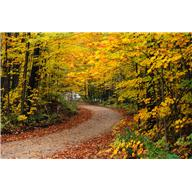 Listnaté


Smíšené



Jehličnaté
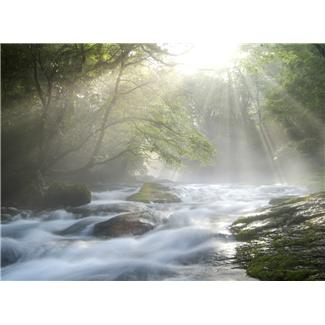 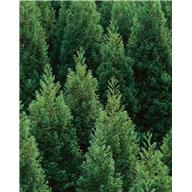 Vyškrtni ty stromy, které u nás nerostou.
jilm
baobab
oliva
smrk
jasan
borovice
kaučukovník
jilm
sekvoje
palma
cypřiš
javor
Odkazy obrázky :
http://office.microsoft.com/cs-cz/images/results.aspx?qu=země&ex=1#ai:MP900430642
http://office.microsoft.com/cs-cz/images/results.aspx?qu=moře&ex=1#ai:MP900177442
http://office.microsoft.com/cs-cz/images/results.aspx?qu=les&ex=1#ai:MP900401229
http://office.microsoft.com/cs-cz/images/results.aspx?qu=les&ex=1#ai:MP900400815
http://office.microsoft.com/cs-cz/images/results.aspx?qu=les&ex=1#ai:MP900430853
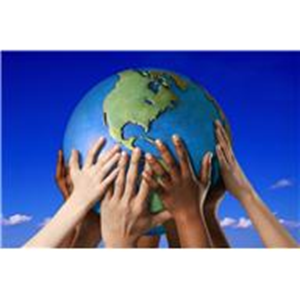